Дикие животные нашего леса
Выполнила:
Учитель-логопед
Боргоякова Елена Александровна
2017 г.
Цель: создание условий для формирования представлений о лесе и его обитателях. 
Задачи: расширять и уточнять знания детей о жизни диких животных, их внешнем виде и образе жизни;
закреплять в речи обобщающее понятие «дикие животные»;
формировать навыки связной речи у детей;
воспитывать у детей любовь и бережное отношение к лесу и диким животным.
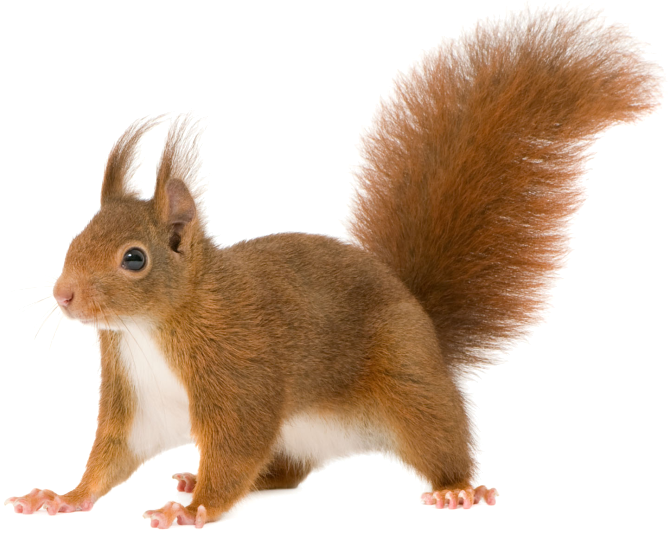 Здравствуйте, дети! 
Пишет вам белка. Беда, беда! У меня пропали бельчата. Спешите, помогите!
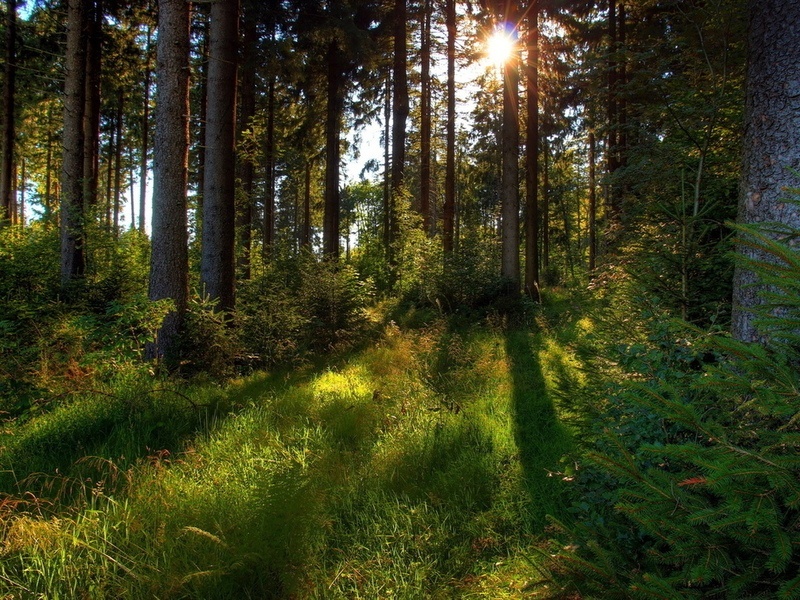 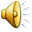 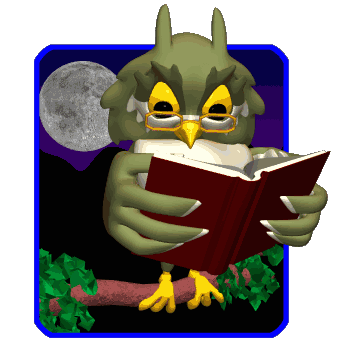 Летом ходит без дорогиВозле сосен и берез,А зимой он спит в берлоге,От мороза прячет нос.
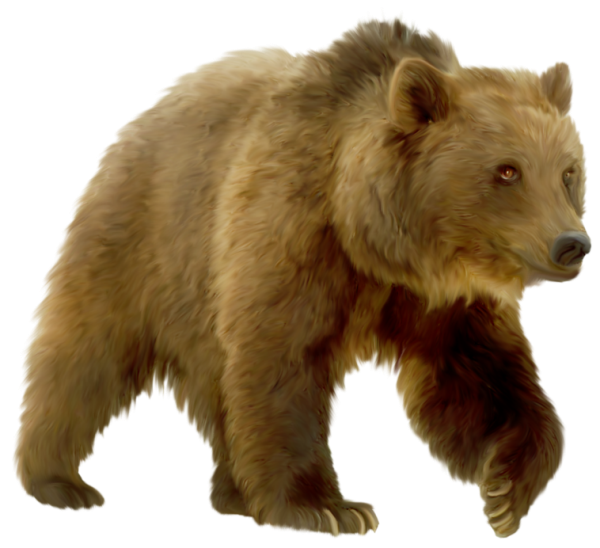 Медведь - грозный лесной житель. Ноги у него толстые, голова массивная с небольшими ушами и глазами, цвет шерсти – коричневый. Хорошо плавает и лазит по деревьям. Медведь – хищник, но любит ягоды, мёд, плоды, зёрна, траву, корешки растений. Зимой медведь спит в берлоге.
МЕДВЕДЬ
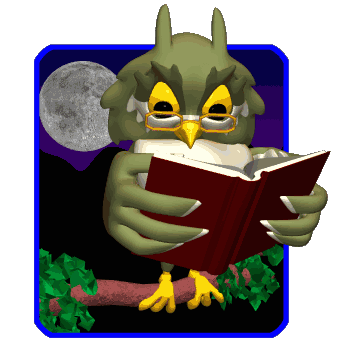 Всех боится он в лесу:Волка, филина, лису.Бегает от них, спасаясь,С длинными ушами…
Всех боится он в лесу:Волка, филина, лису.Бегает от них, спасаясь,С длинными ушами…
Заяц - дикое животное. Уши у него длинные, хвостик не велик, задние лапы – сильные. Летом заяц – серый, зимой – белый. Врагов у зайца – хоть отбавляй. Волки, лисы, хищные птицы, всех он опасается. Но догнать и поймать зайца непросто. Питается травой, ветками, корой деревьев, клевером, мышиным горошком, грибами, плодами черники.
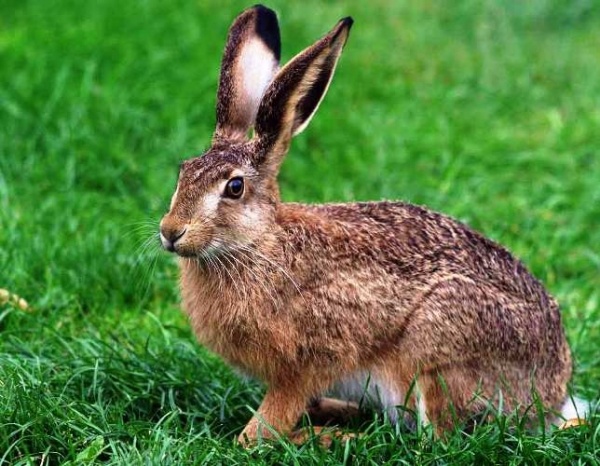 ЗАЯЦ
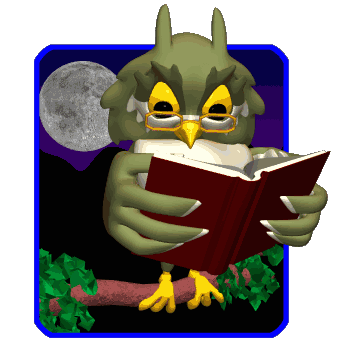 В стае  я живу  в лесу,Всем  зверушкам  страх несу.Грозно вдруг  зубами  щелк!Я свирепый  серый…
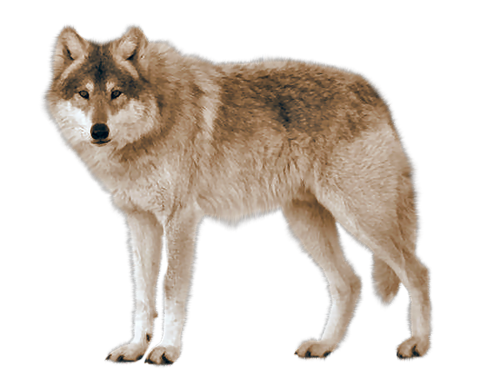 Волк – лесной житель, крупный зверь, внешне похожий на собаку. Волк  достаточно умён – всегда ловко уходит от опасности, искусен в охоте. В лесу добыча волков – лоси, косули, кабаны, олени. Могут всё смести на своём пути – съесть зайца, птицу, птичье яйцо.  Если набредут на стадо овец – загрызут всех.
ВОЛК
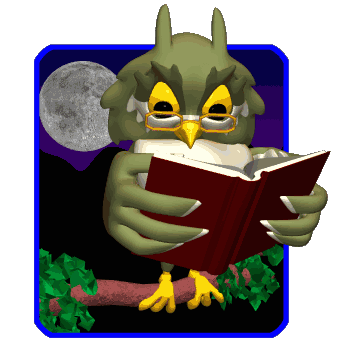 Хвост пушистый бережётИ зверюшек  стережёт:Знают, рыжую в лесу –Очень хитрую…
Лиса - хитрая плутовка. У неё шикарная рыжая шубка и длинный пушистый хвост с белым пятнышком на конце. Слух у этого зверя – великолепный. Зимой лиса внимательно прислушивается к различным звукам и безошибочно определяет, где под снегом возится мышь. В летнюю пору лисица лакомится лягушками, мелкими птичками, зверьками. Любит таскать курочек да петушков.
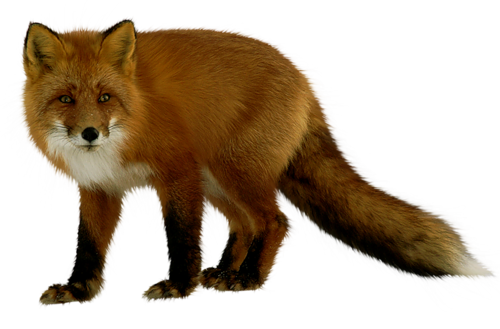 ЛИСА
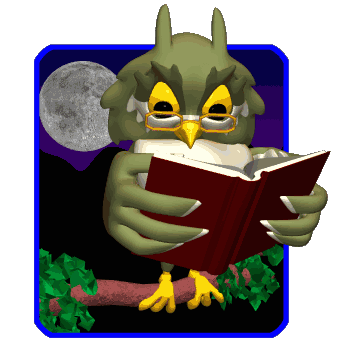 Тяжелы рога по весу, Ходит важно он по лесу:Он  хозяин, а не гость –Хмурый и сердитый …
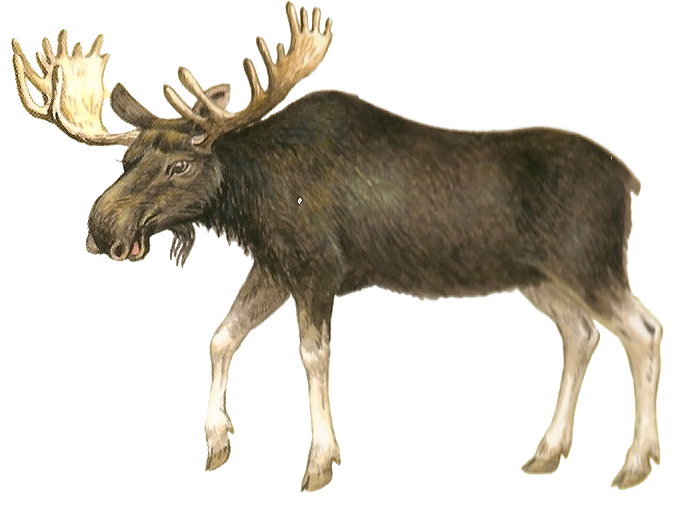 Лось - крупное животное. Он легко узнаваем. Крупные, мощные ноги,  верхняя губа у него очень большая. Шея короткая, уши длинные, остроконечные, высокая холка. Взрослые лоси могут похвастаться большими рогами, похожими на лопату. Но иногда рога надоедают лосю. И он их сбрасывает в ноябре-декабре и ходит без них до мая. Питается ветками деревьев и кустарников, растениями, осокой, а также болотной растительностью.
ЛОСЬ
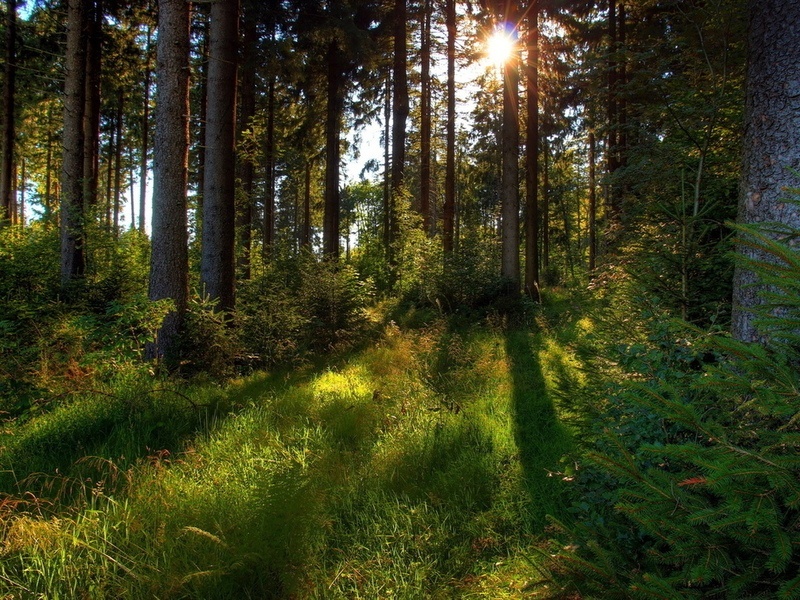 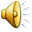 Спасибо за внимание и за вашу помощь.
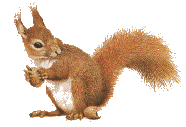